Sound 101
Sound is longitudinal waves in matter:
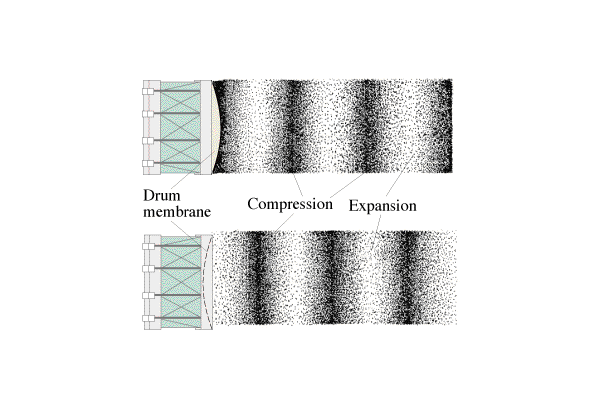 We can hear 
20 Hz - 20,000 Hz (demo test tone generator)
Most sound is more than one frequency (demo fft)
Show harmonics with guitar
Sound 101
Speed of sound in air at sea level:
v = (331 + 0.60T) m/s, T = temperature in oC
Speeds of sound at 20 oC and 1 ATM:
Air			343 m/s
Helium		1005 m/s
Water			1440 m/s
Steel			5000 m/s
Sound underwater - Leonard Natatorium
Sound in bones
Demo -The finger bells
The Speed of sound increases with temperature:

Speed of sound in air at sea level:
v = (331 + 0.60T) m/s, T = temperature in oC
Example 1 – What is the speed of sound at 20 oC?  42 oC?
343 m/s, 356 m/s
Speed of sound
1 | 2 | 3 | 4
What is the speed of sound in air at 80 oC?
v = (331 + .60T) m/s
v = 331 + .60(80) = 379 m/s
379 m/s
At what temperature in Celsius is the speed of sound 318 m/s?
v = (331 + .60T) m/s
318 = 331 + .60T
T = -21.7 oC
-21.7 oC
Beats
Two different pitches played together interfere:
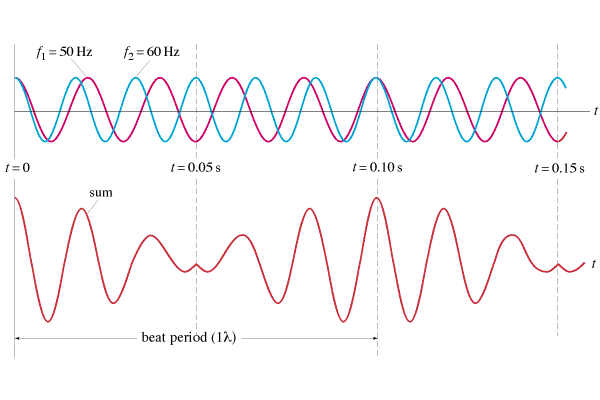 fbeat = |f1 - f2|
Demo - pennywhistle, big pipes on burners
Examples
fbeat = |f1 - f2|
1. I play a pitch of 256 Hz (C) on my Pennywhistle, and you play a pitch of 384 Hz (G) on your whistle.  What is the beat frequency? (128 Hz)



2. If I am playing a pitch of 384 Hz, and I hear a beat frequency of 10.0 Hz, what are the possible other frequencies that are playing?
(394 Hz and 374 Hz)
Beats
1 | 2
What beats do you hear if you play an e 640 Hz with a c 1024 Hz?
384 Hz, G in octave below the E
If you are playing an A 440 Hz, and you hear a beat frequency of 20 Hz, what are the other possible frequencies that could be playing?
460 Hz or 420 Hz
The concertmaster is playing an A 440.0 Hz.  Another violin hears a beat every 0.20 seconds.  What frequency are they playing?
445.0 Hz or 435.0 Hz